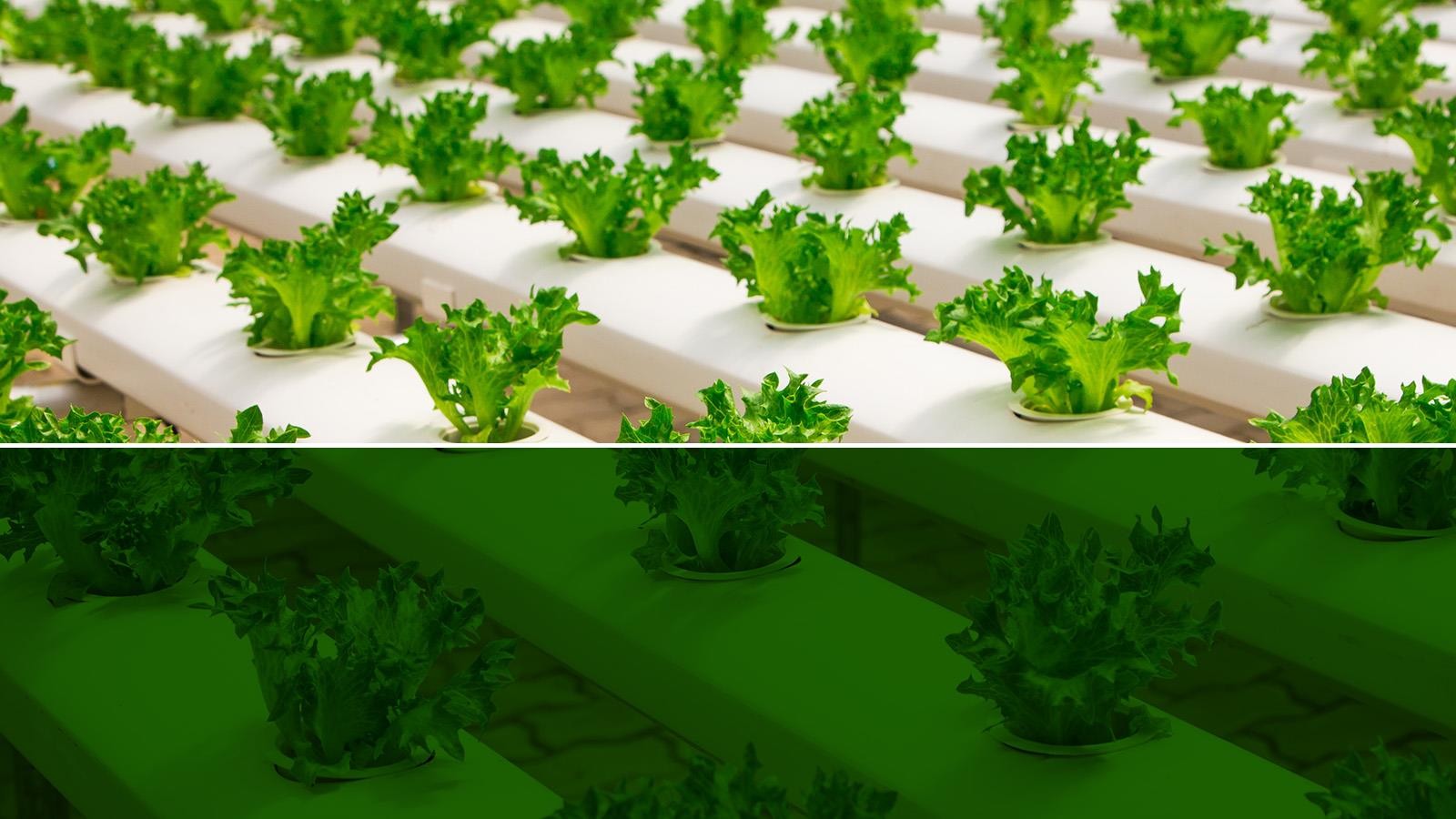 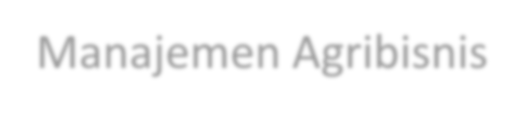 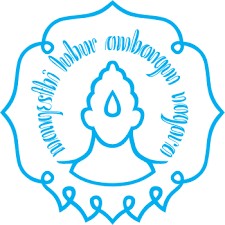 Manajemen Agribisnis
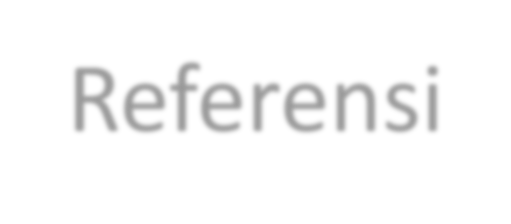 Referensi
Downey, WD. Dan SP. Ericson. 1989. Manajemen Agribisnis  Edisi Kedua. Penerbit Erlangga. Jakarta
Drillon, C.D. 1971. Agribusiness Management Resource  Materials
Geoffery G. Meredith et al. 1989. Introduction to Agribussines.
Kewirausahaan Teori dan Praktek. PT. Pustaka Binaman  Presindo. Buku-buku Seri Management
Publikasi, Jurnal dan Makalah-makalah Seminar Agribisnis baik  lokal maupun nasional
Manajemen Agribisnis
Mempelajari penerapan  aspek manajemen dalam kegiatan  agribisnis.
Untuk memberikan gambaran dan wawasan kepada mahasiswa menyangkut  bagaimana penerapan aspek-aspek manajemen (perencanaan, pelaksanaan, dan pengendalian) diterapkan dalam kegiatan agribisnis
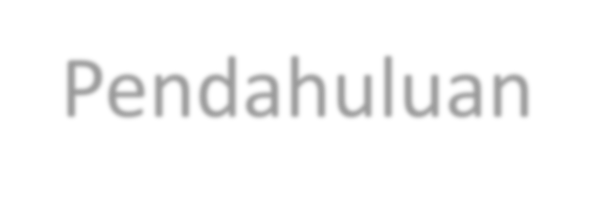 Pendahuluan
Manajemen adalah suatu proses yang khas, terdiri dari kegiatan
perencanaan,
pengawasan
pengorganisasian,	menggerakkan,
yang	dilaksanakan	untuk	menentukan
dan
serta
mencapai	sasaran	yang	telah	ditetapkan	dengan	bantuan  manusia dan sumber-sumber daya lainnya (Tery)
	Manajemen agribisnis pada prinsipnya adalah penerapan  manajemen dalam sistem agribisnis.
	Ilmu agribisnis ini ada keterkaitan dengan beberapa ilmu yang  lain, yaitu ilmu pertanian dan ilmu pengambilan keputusan.
Karakteristik agribisnis yang khas yang membedakan dengan
manajemen lainnya
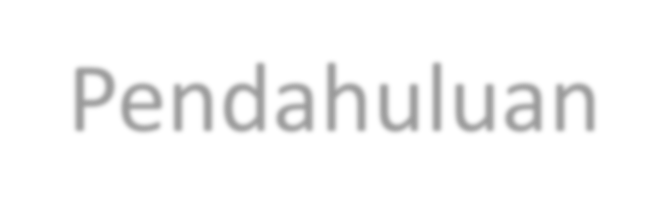 Pendahuluan
Bisnis dibidang agribisnis memiliki 5 keunikan:  Keunikan aspek sosial, budaya, dan politik;  keunikan karena adanya uncertainty dan produksi  pertanian bebasis biologis; keunikan dalam  derajat/intervensi politik pemerintah; keunikan  dalam kelembagaan pengembangan teknologi;  perbedaan struktur persaingan pasar.
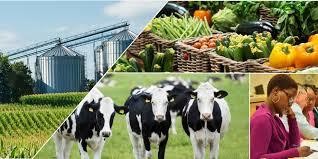 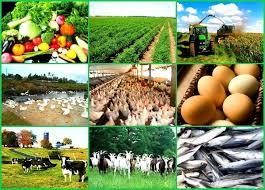 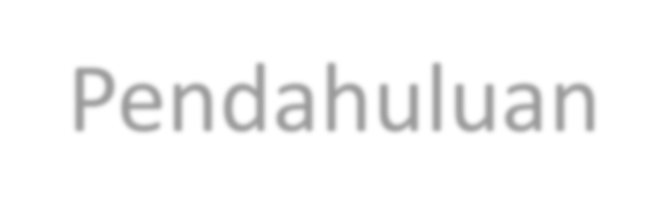 Pendahuluan
Agribisnis dapat dibagi menjadi tiga sektor  yang saling tergantung secara ekonomis, yaitu  sektor masukan (input), produksi (farm), dan  sektor keluaran (output).
Agribisnis secara luas mencakup keseluruhan  perusahaan yang terkait dengan kegiatan  seluruh produksi, pemprosesan, dan  penyebaran melalui penjualan baik secara  Borongan dan eceran kepada konsumen  (Soekartawi, 2005).
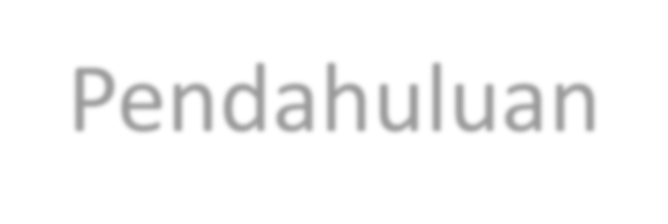 Pendahuluan
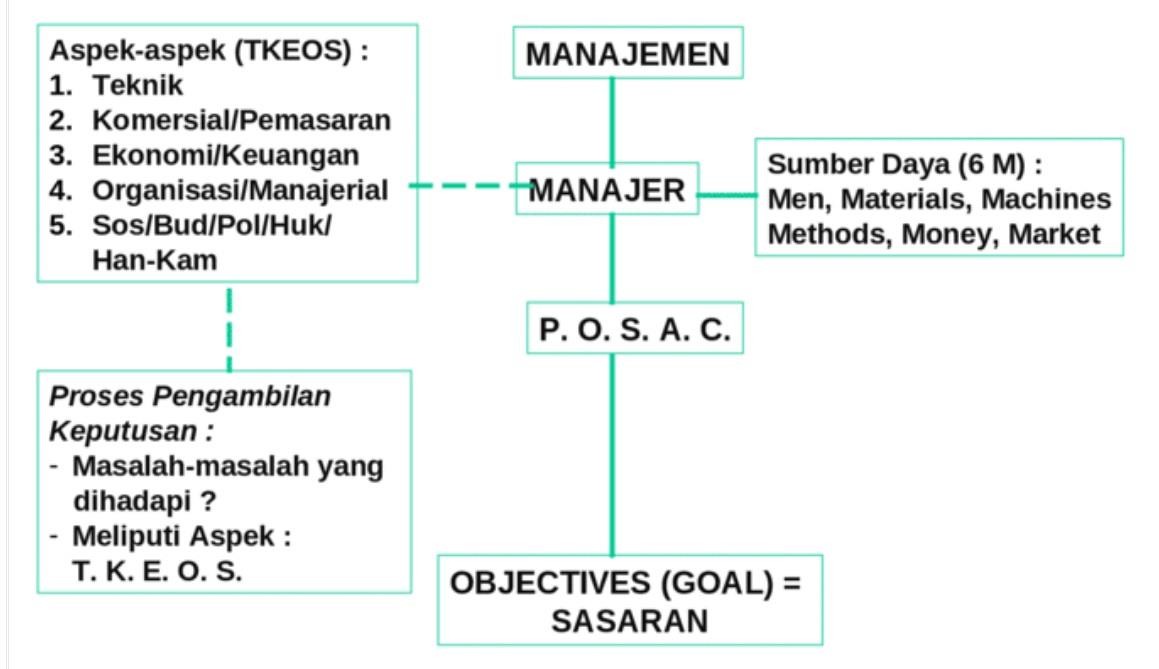 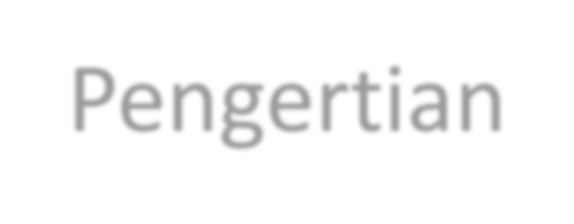 Pengertian
Manajemen Agribisnis adalah “proses  penggunaan sumber daya organisasi untuk  mencapai tujuan organisasi secara efektif dan  efisien guna mendapatkan keuntungan yang  sebesa-besarnya dalam usaha di bidang  pertanian dari mulai proses produksi,  penggunaan sarana produksi, penanganan  pasca panen, pengolahan hasil sampai  pemasaran”
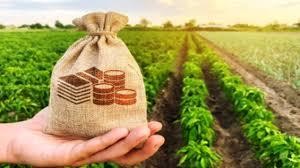 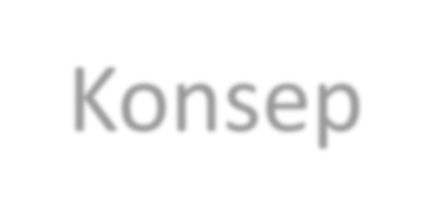 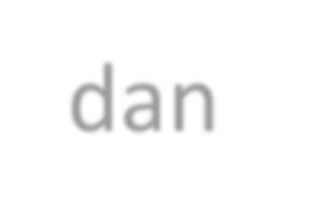 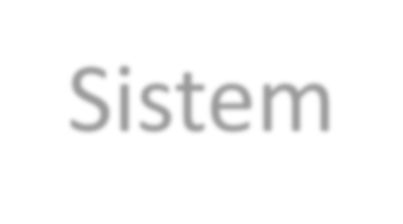 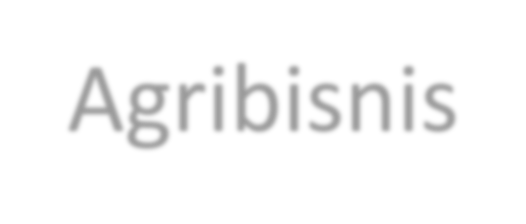 Konsep dan Sistem Agribisnis
Konsep	Agribisnis	adalah	suatu	kesatuan	kegiatan  meliputi		salah	satu	atau		keseluruhan	dari	mata  produksi,		pengolahan	hasil	dan		pemasaran	yang  hubungannya dengan pertanian dalam arti luas.
yang  rantai
ada
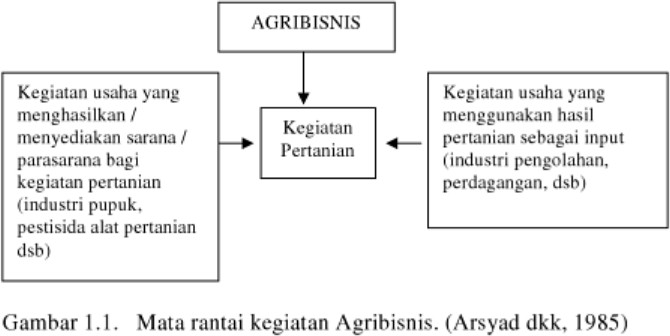 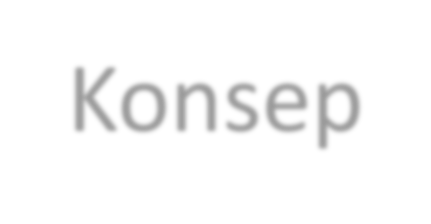 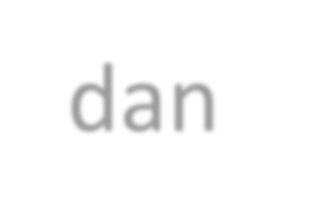 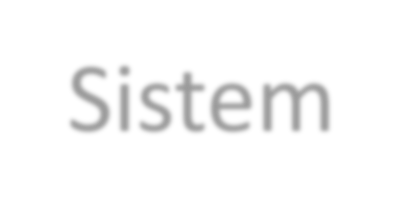 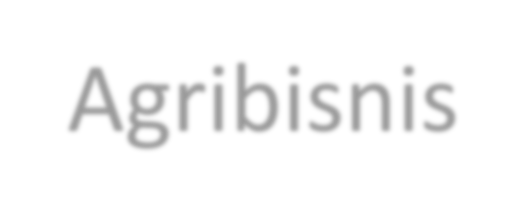 Konsep dan Sistem Agribisnis
Kemajuan agribisnis  menyempitkan  spesialisasi fungsional dan semakin  jelasnya pembagian kerja berdasarkan  fungsi2x sistem agribisnis.
Agribisnis merupakan suatu sistem bila  akan dikembangkan harus terpadu dan  selaras dengan semua subsistem  didalamnya
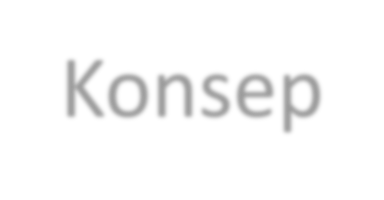 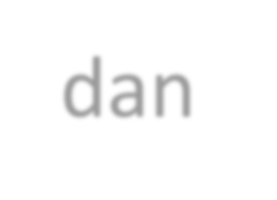 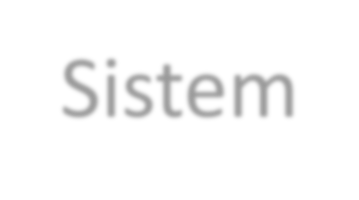 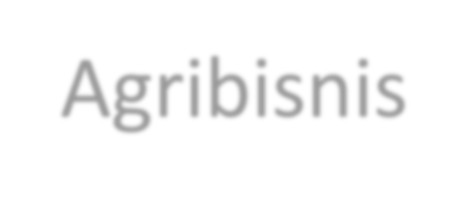 Konsep dan Sistem Agribisnis
Sub-sistem agribisnis:
-Sub-sistem factor input pertanian (sub-sistem agribisnis  hulu) = pengadaan saprotan (benih, bibit, pupuk, makanan  ternak, pestisida, pemberantas hama, dan alat produksi  pertanian)
-Sub-sistem produksi pertanian (sub-sistem budidaya  pertanian)= produksi bahan pangan, perkebunan,  perikanan, peternakan, dan hortikultura.
-Sub-sistem pengolahan hasil pertanian (sub-sistem  agribisnis/agroindustri hilir) = pengolahan produk hasil  pertanian dan pemasaran
-Sub-sistem kelembagaan penunjang (Lembaga penunjang  agribisnis): keuangan, pertanahan, peneliti, koperasi, dan  penyuluhan
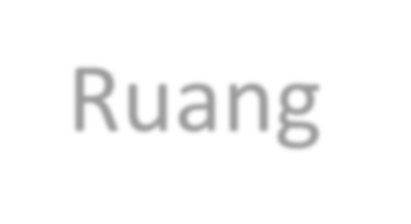 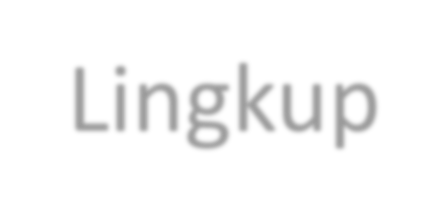 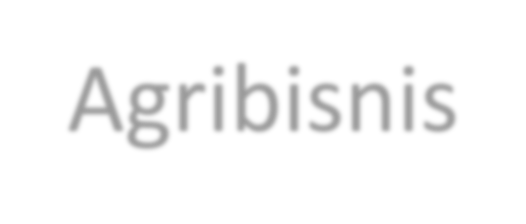 Ruang Lingkup Agribisnis
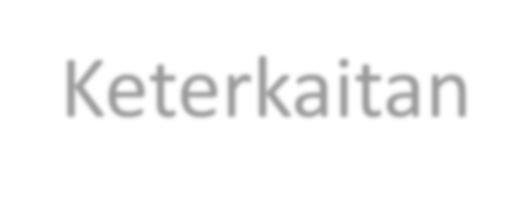 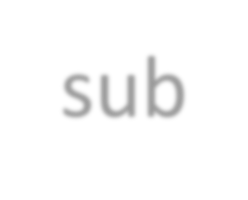 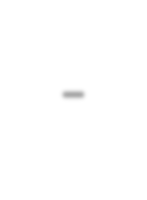 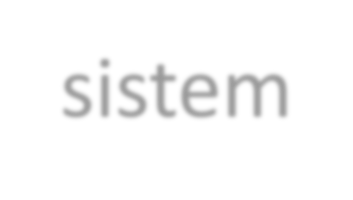 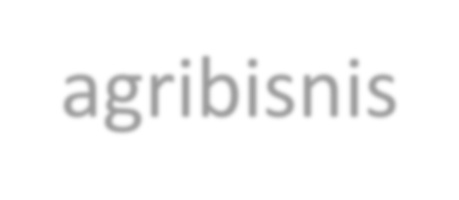 Keterkaitan sub-sistem agribisnis
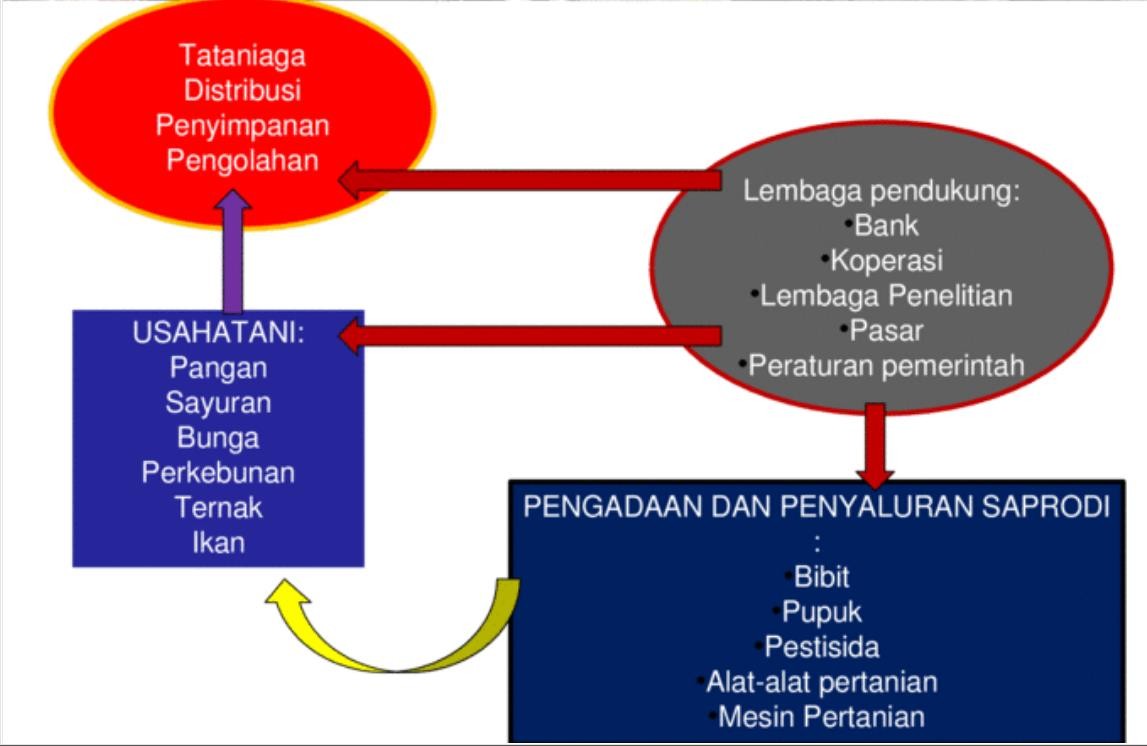 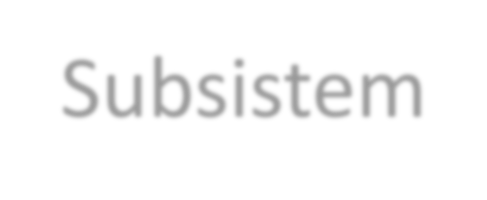 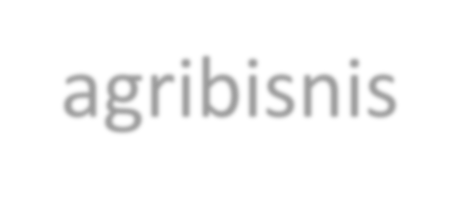 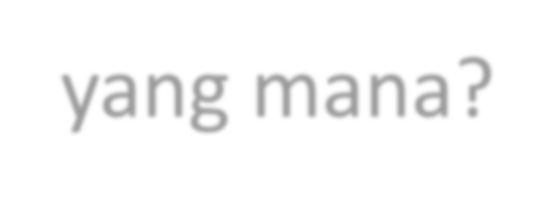 Subsistem agribisnis yang mana?
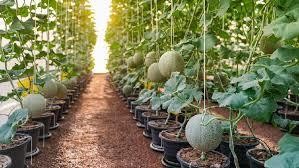 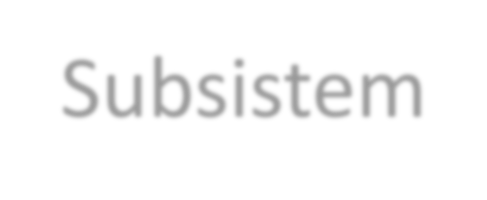 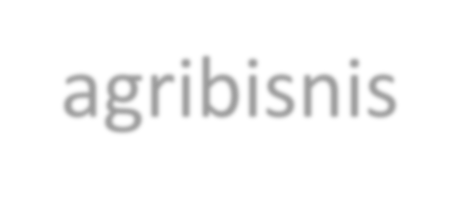 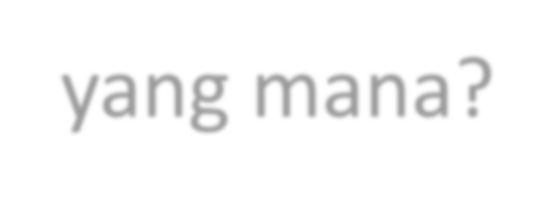 Subsistem agribisnis yang mana?
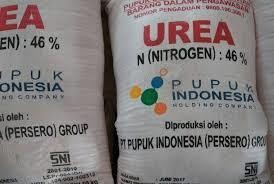 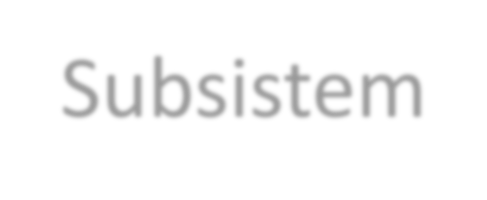 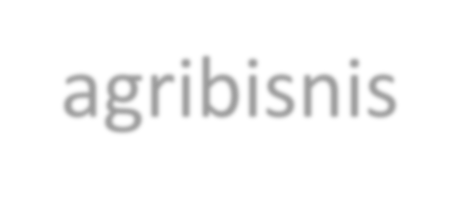 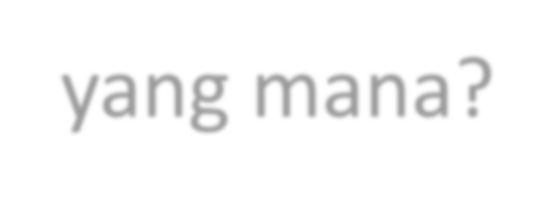 Subsistem agribisnis yang mana?
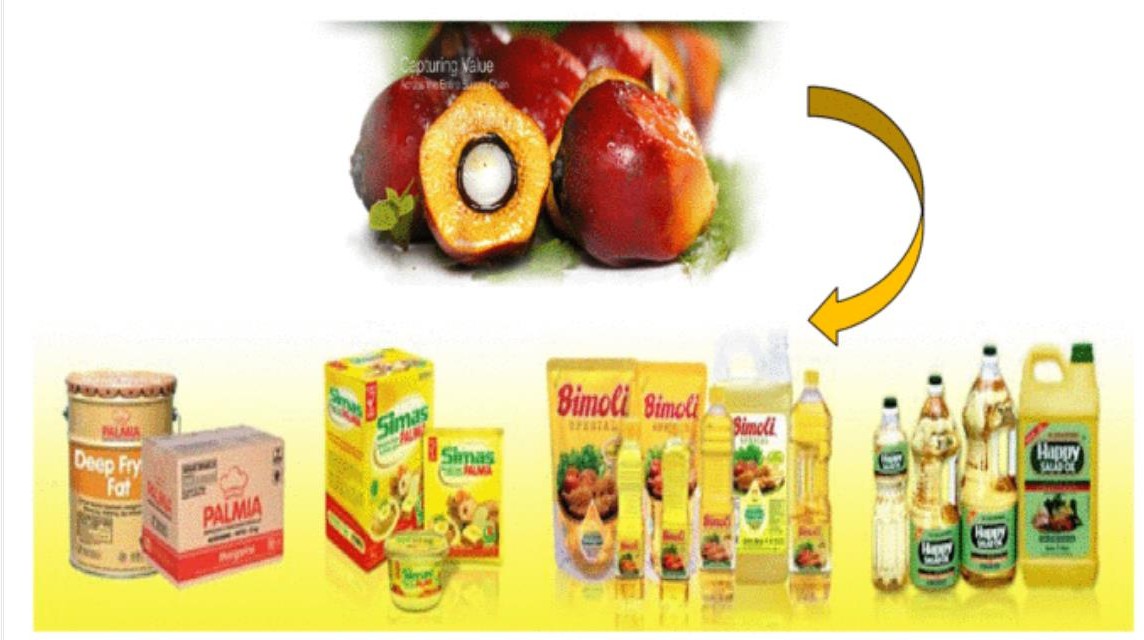 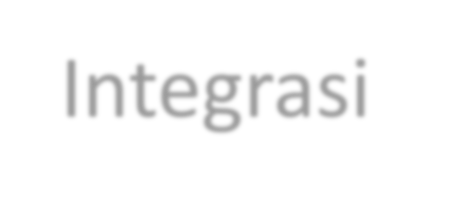 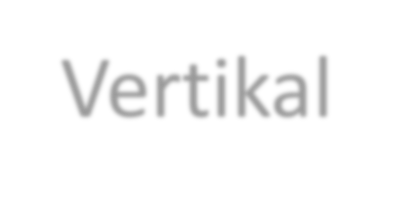 Integrasi Vertikal
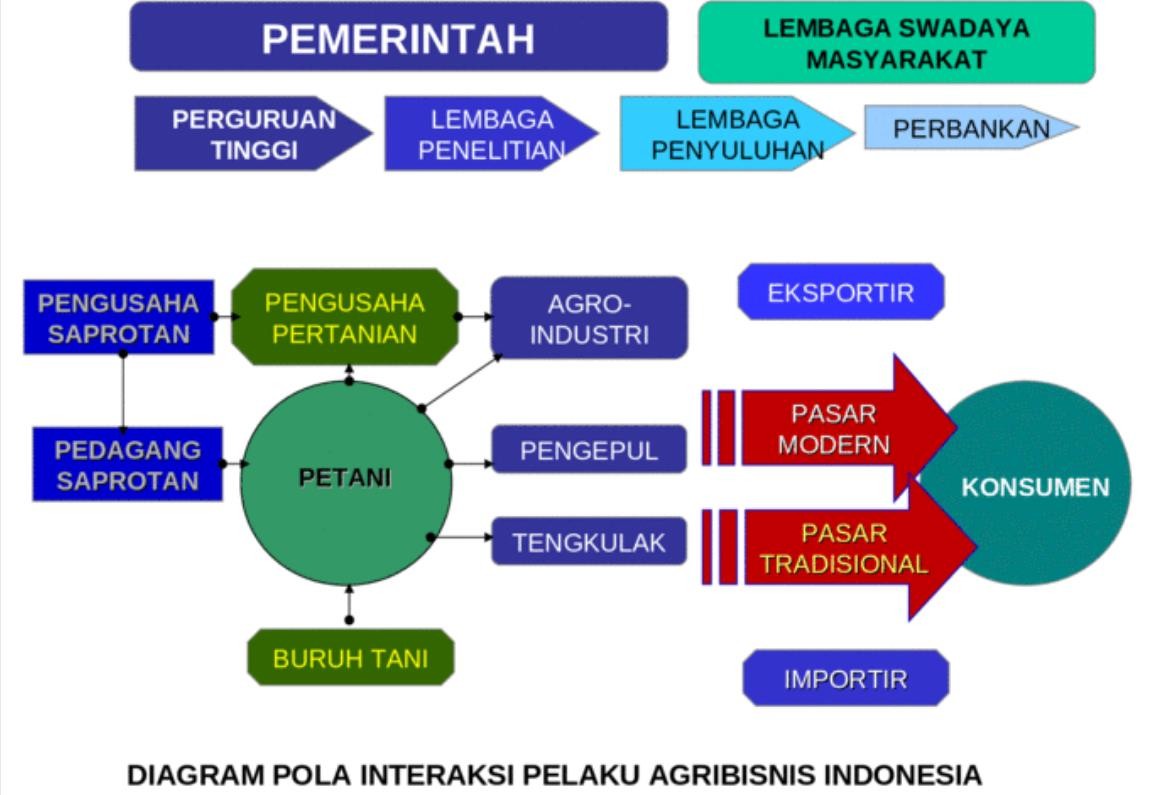 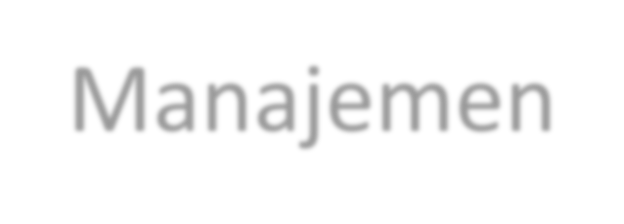 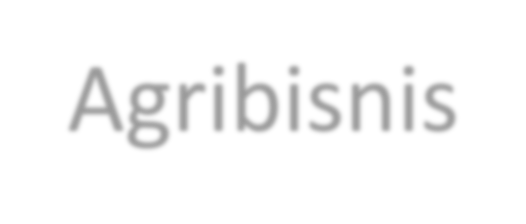 Manajemen Agribisnis
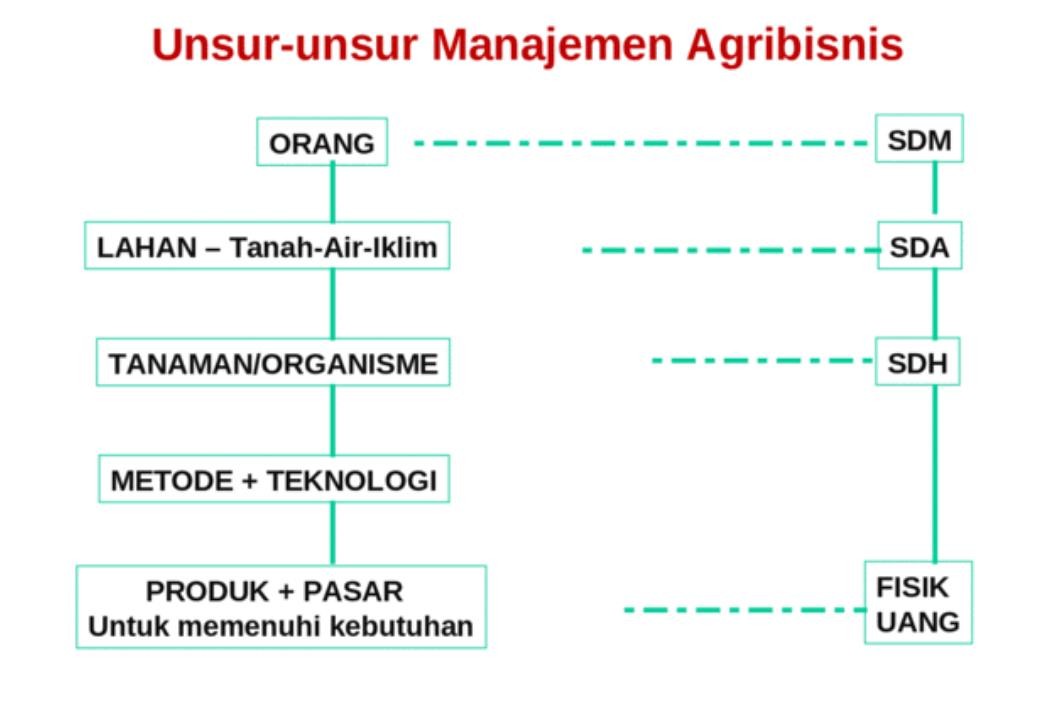 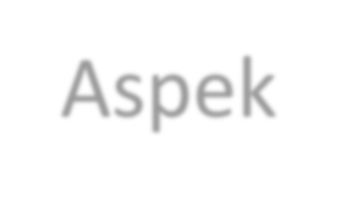 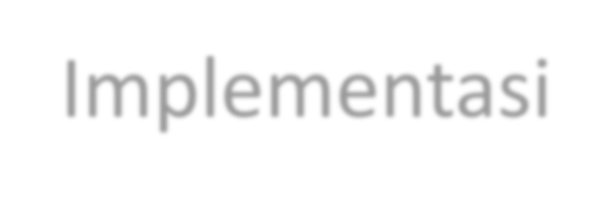 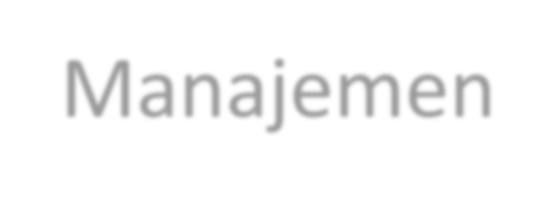 Aspek Implementasi Manajemen  Agribisnis
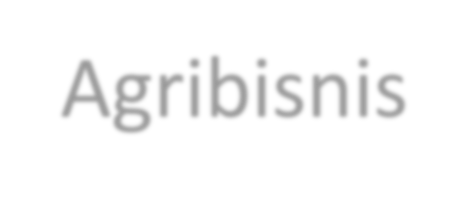 Manajemen Produksi
Manajemen Pemasaran
Manajemen Keuangan
Manajemen Personalia/SDM
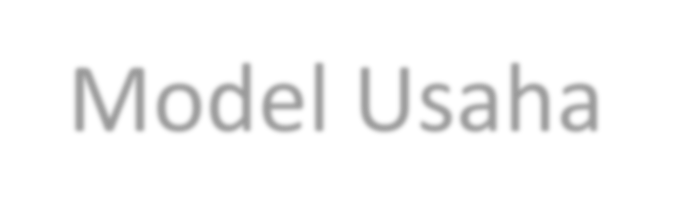 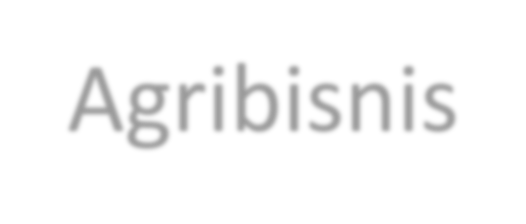 Model Usaha Agribisnis
Petani harus terlibat langsung dalam  subsistem agribisnis mulai dari hulu  sampai hilir.
Melaksanakan perbaikan penerapan  teknologi produksi yang baik
Berorientasi pasar atau preferensi  konsumsi
Menerapkan sistem manajemen mutu
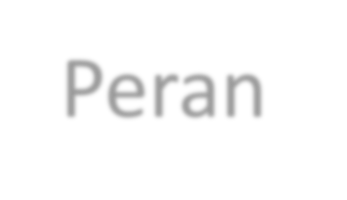 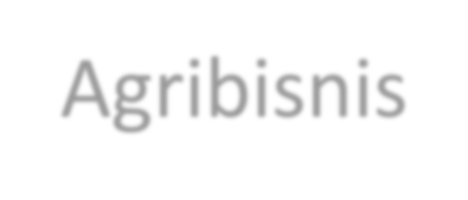 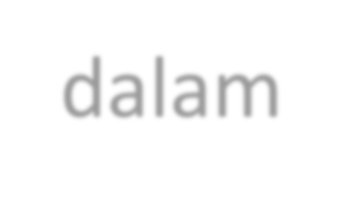 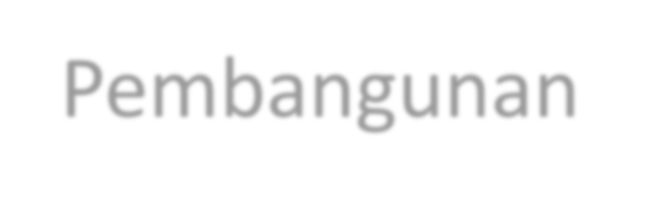 Peran Agribisnis dalam Pembangunan  Nasional
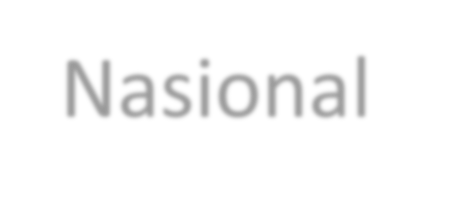 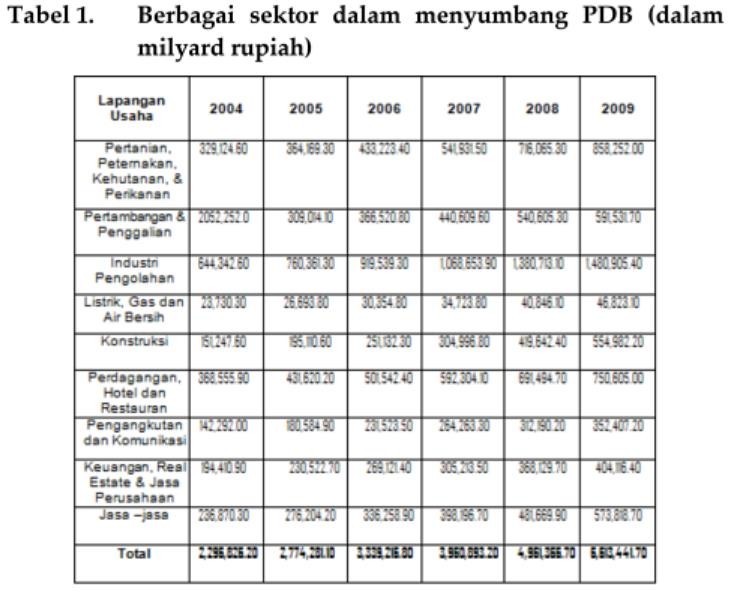 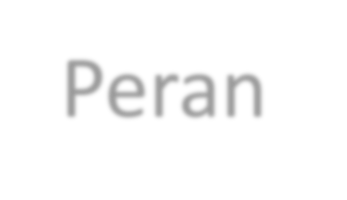 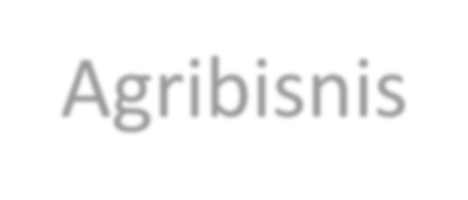 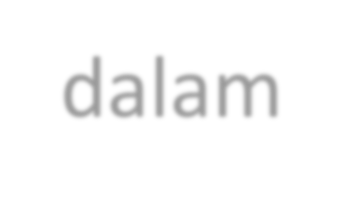 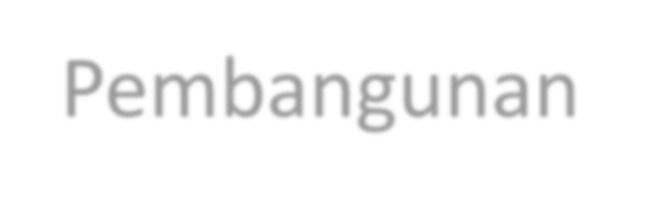 Peran Agribisnis dalam Pembangunan  Nasional
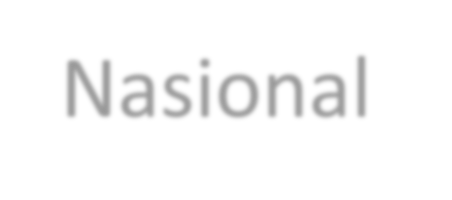 Sektor agribisnis penghasil makanan pokok
penduduk.
Penyumbang terbesar PDB
Peranan agribisnis dalam perolehan devisa
Peranan agribisnis dalam mewujudkan
pemerataan pembangunan
Peranan agribisnis dalam pelestarian lingkungan
Agribisnis memiliki keterkaitan sectoral yang
tinggi
Bagaimana Prospek Agribisnis di Indonesia?
Prospek Agribisnis di Indonesia
Letak geografis dan agroklimat
Kondisi lahan yg relatif subur
Sarana dan prasarana irigasi (DAS, bendungan, dll)
Kebijakan pemerintah yg masih menempatkan sektor pertanian sbg prioritas
Bagaimana Hambatan Agribisnis di Indonesia?
Hambatan Agribisnis di Indonesia
Lokasi terpencar2 shg menyulitkan pembinaan dan pencapaian efisiensi
Sarana dan prasarana belum merata
Adanya pemusatan agroindustri di kota besar, shg biaya menjadi mahal
Sistem kelembagaan (pedesaan) masih lemah
Mengapa diperlukan kajian agribisnis?
Mengapa Perlu kajian Manajemen Agribisnis?
Peningkatan kualitas produk
Kontinuitas bahan baku pertanian 
Kemampuan menerobos pasar internasional
Kemampuan mengantisipasi pasar
Bagaimana strategi untuk mengembangkan sistem Agribisnis?
Strategi Pengembangan Agribisnis
Pembangunan agribisnis secara simultan dan harmonis
Membangun agribisnis adalah membangun keunggulan bersaing diatas keunggulan komparatif
Menjadikan agroindustri sebagai a leading sector
Dukungan industri agro otomotif dalam pengembangan sistem agribisnis
Pengembangan sistem agribisnis melalui reposisi koperasi agribisnis
Pengembangan sistem agribisnis melalui pengembangan sistem informasi agribisnis
Dukungan perbankan dalam pengembangan sistem agribisnis di daerah
Pengembangan strategi pemasaran
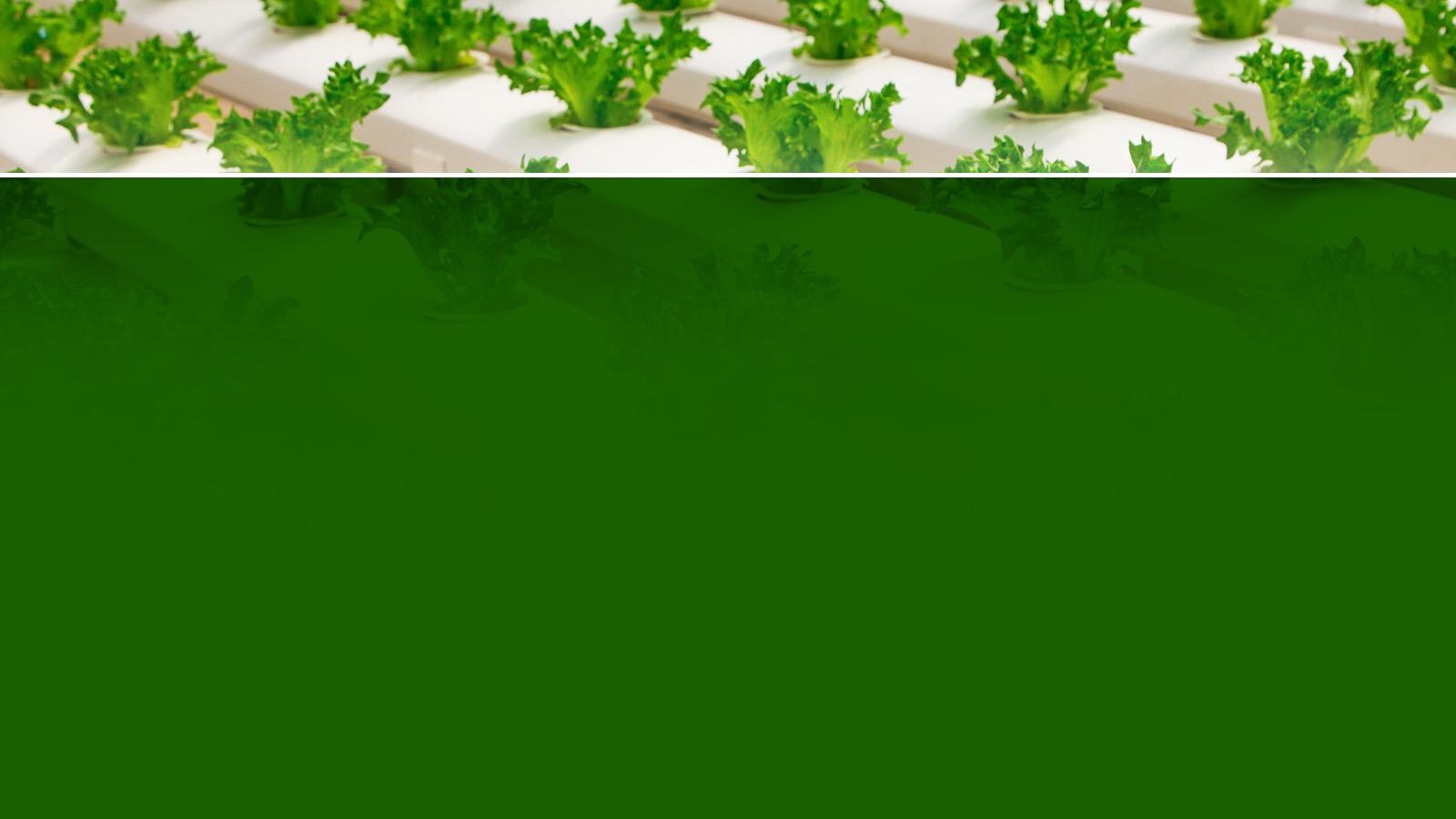 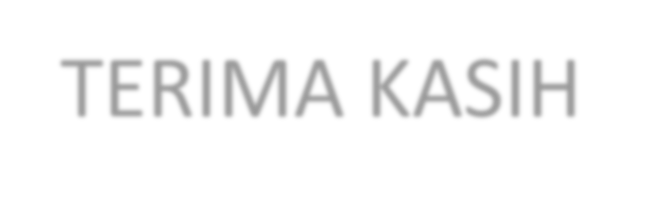 TERIMA KASIH
dan  SELAMAT BELAJAR
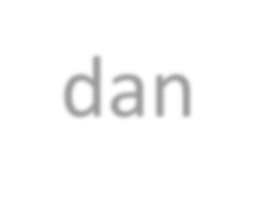 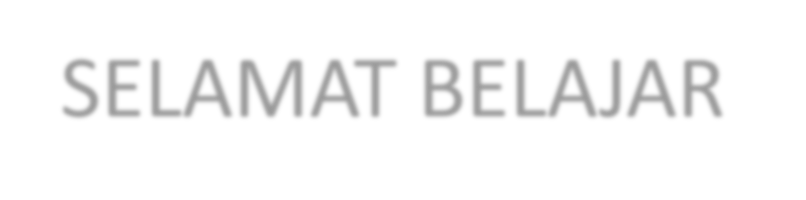